我的神，我敬拜祢
My Lord, I Worship You
103
我的神，我要敬拜祢
我的心深深地爱祢
在祢的座前，我思想祢恩典
我的心赞美敬拜祢

祢是我心灵的满足
祢是我唯一的喜乐
在祢的座前，我思想祢恩典
我的神，我要敬拜祢。
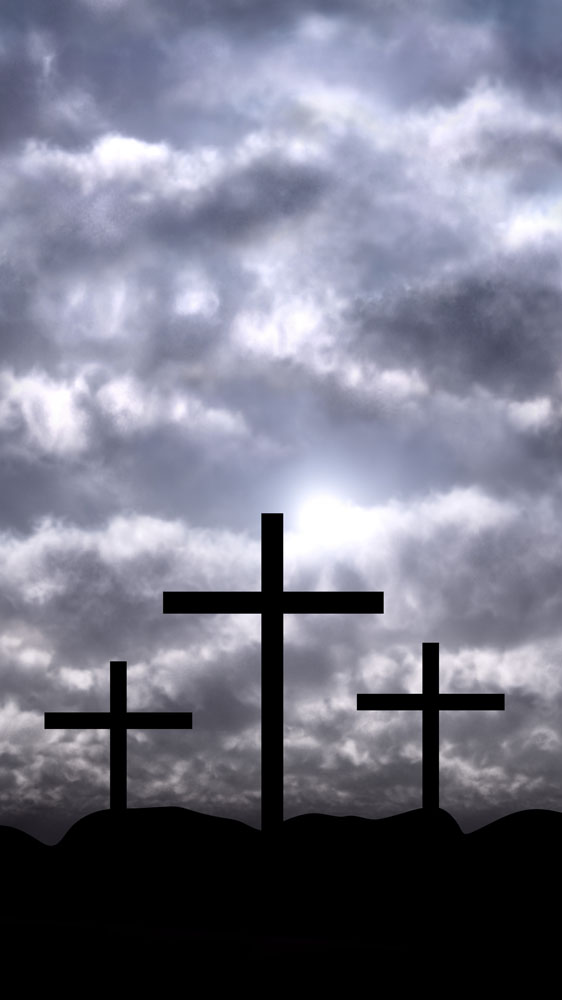 1/1